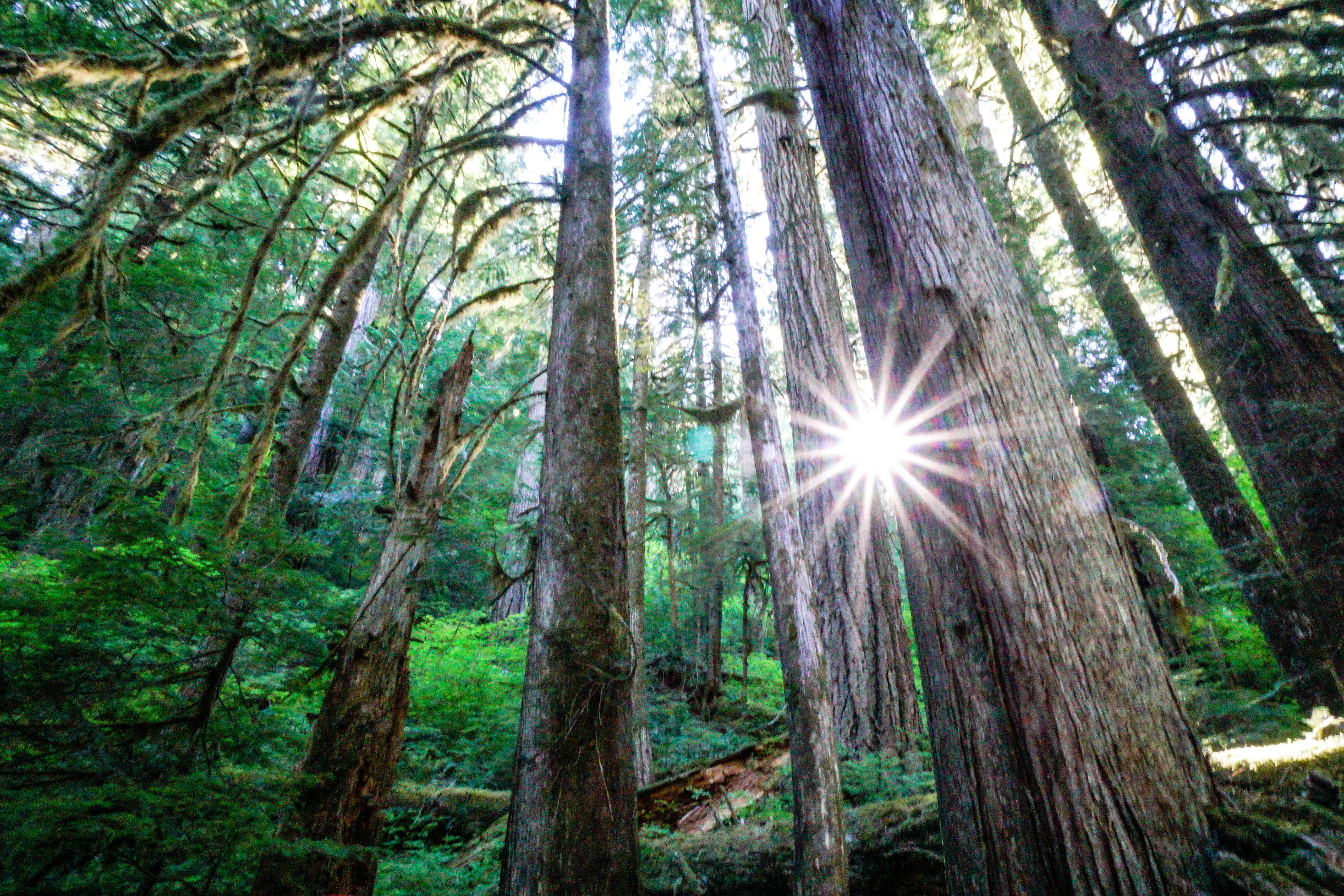 FFY 2025 SNAP-Ed Plan
[Speaker Notes: Planning might make you feel excited, a time to reflect and consider new possibilities – like a seedling in a forest, ready to grow into a tree.

The Plan process might also feel like a dense, dark forest you have to navigate. 

No matter how you feel, we are here to help you find the light through the trees – and help you find your path whether it’s your first time or you’ve done it before.]
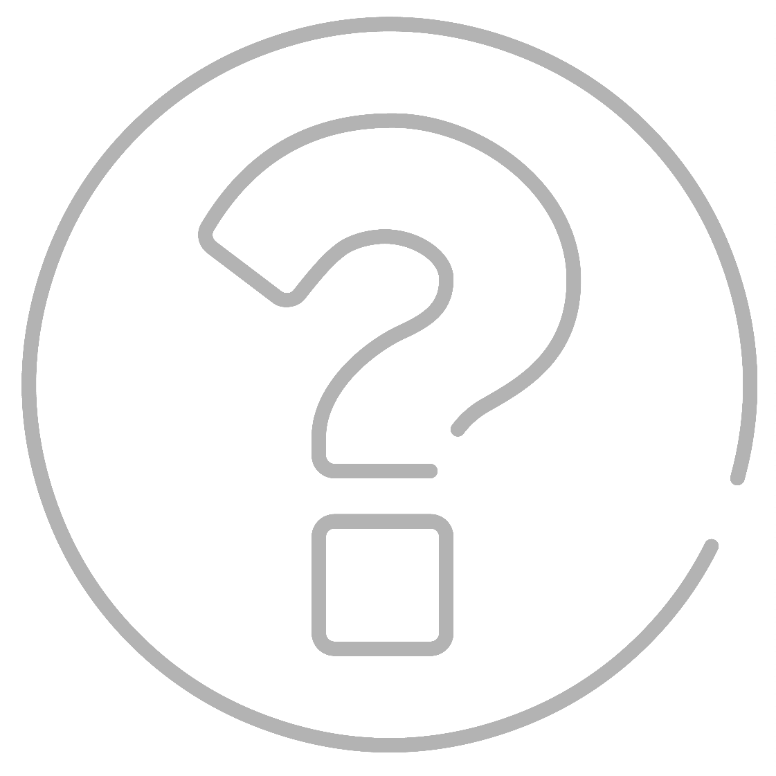 How are your sites connected through Hubs to reinforce messaging and interventions throughout the community or system?

How will you engage communities in assessment, program planning and implementation?

Who are your champions for healthy eating and active living?

Which strategic initiatives and/or audiences will you focus on?

Where is there already momentum that you can keep going?
PEARS Updates

Unit Plan

Unit Budget

Unit Evaluation Plan
4 Steps
Resources to help you get started…
Revisit the goals and objectives in the FFY 2023-2025 SNAP-Ed Plan, and the strategic initiatives and audiences

Review the FFY 2023 Impact Sheets

Remind yourself about the site submission process